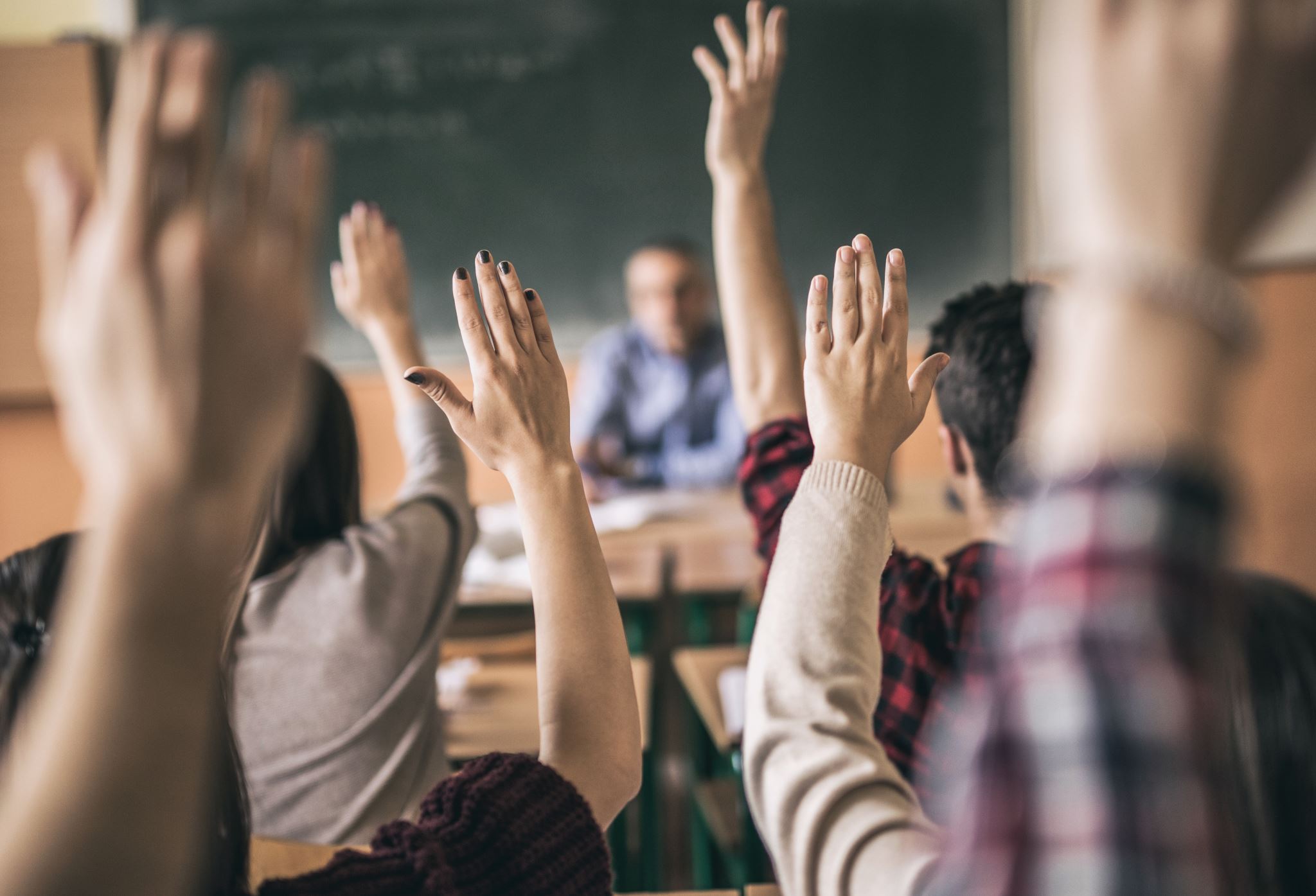 PDF Mu
Формы работы на уроках иностранного языка
Форма работы
Основные формы организации деятельности на уроке
Фронтальная форма
Фронтальная форма
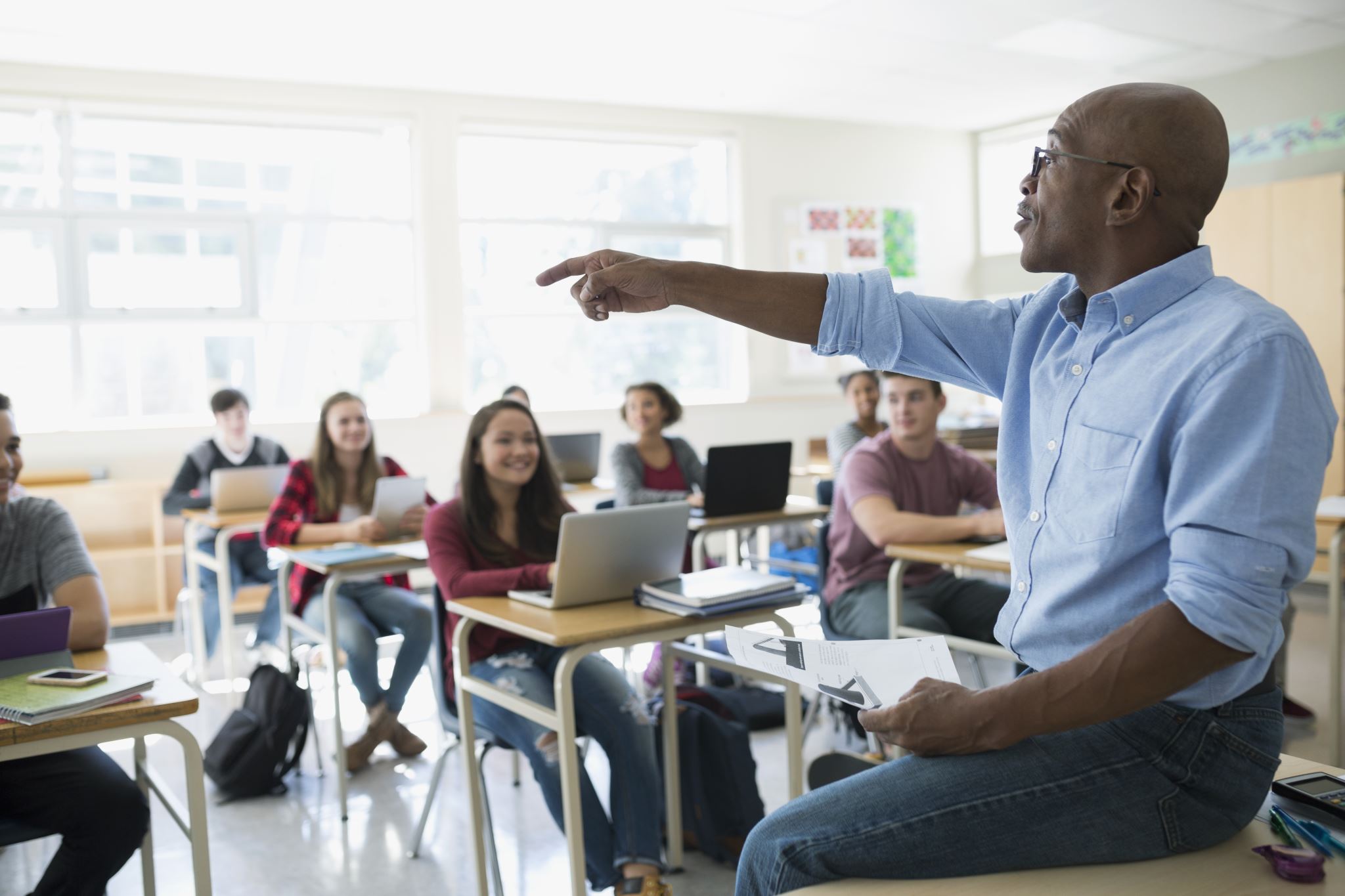 Ученики приспосабливаются к учителю, внимание их ослабевает,  пропадает интерес к обучению у большинства учеников. 
Использование данной формы организации познавательной деятельности учеников на уроке исключает возможность их взаимодействия, взаимопомощи, не способствует созданию положительных эмоций в обучении. 
Является незаменимой и наиболее распространенной в работе современной школы.
Фронтальная форма
Что же касается учителя, то он, применяя фронтальную форму организации работы учащихся на уроке, получает возможность свободно влиять на весь коллектив класса, излагать учебный материал всему классу, достигать определенной ритмичности в деятельности школьников на основе учета их индивидуальных особенностей. 
Все это несомненные достоинства фронтальной формы организации учебной работы учащихся на уроке. Вот почему в условиях массового обучения эта форма организации учебной работы учащихся незаменима.
28.10.2020
Примеры фронтальной работы на уроках иностранного языка:
28.10.2020
Коллективная форма
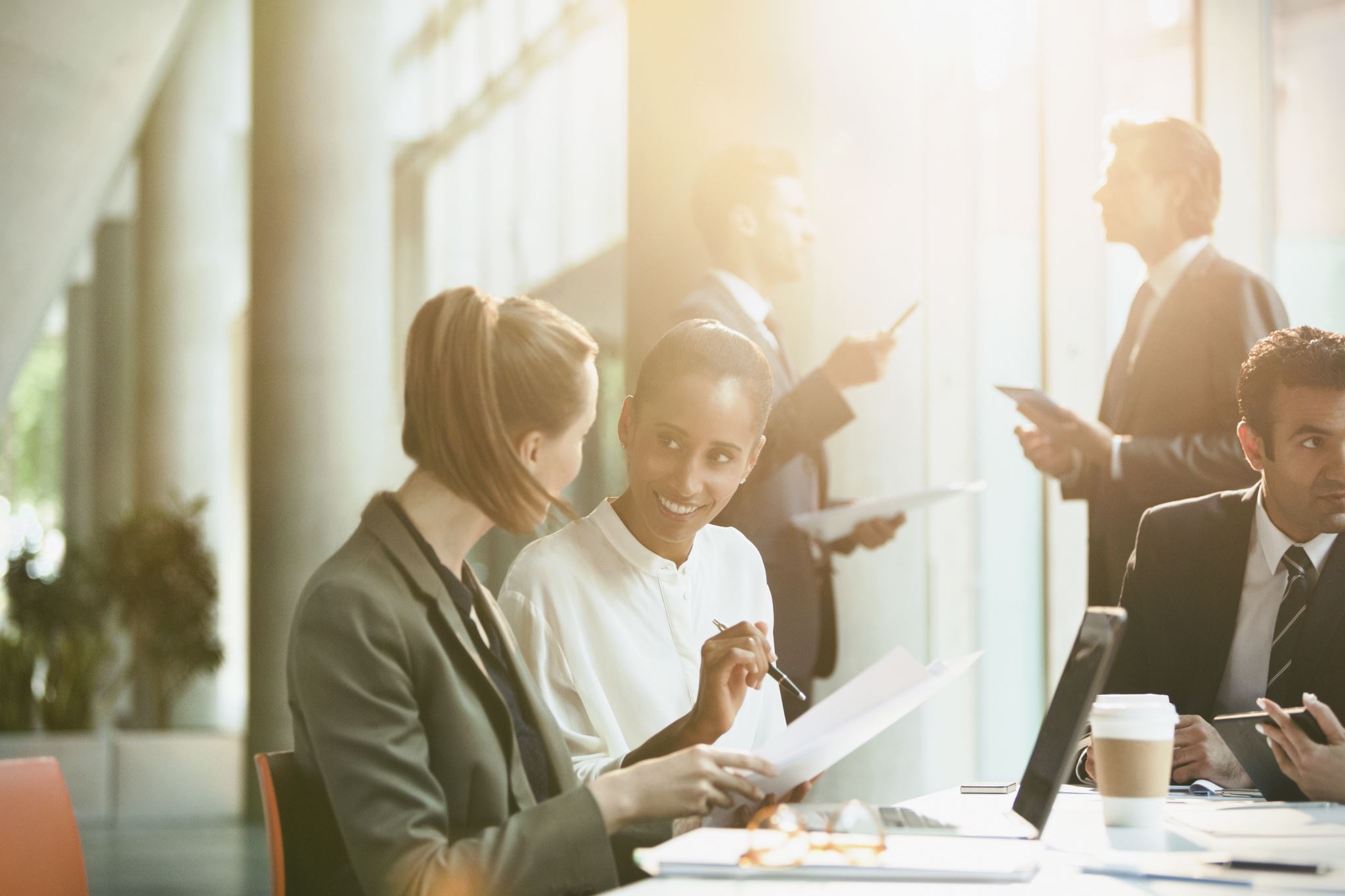 Групповая или по парам
Работа в группе и коллективе способствует регулированию поведения учеников, их сближению, улучшению личностных отношений.
 При организации подобного взаимодействия учитель выступает как профессиональный управленец, а ученик – как партнер учителя, помощник, консультант.
Коллективная форма
Коллективная форма организации познавательной деятельности учащихся на уроке предполагает одновременное выполнение задания коллективом сообща при распределении между собой участков работы на основе взаимопомощи, при осуществлении взаимоконтроля в коллективе, направленное на достижение общей цели.
 В результате, когда один учит многих и многие учат одного, происходит общение учеников друг с другом по очереди. 
Именно в группе каждый приобщается к делу как к общему, учится совместно действовать для достижения поставленной цели.
Коллективная работа
Групповая работа привлекает учащихся своей деловой направленностью, общением. 
Групповая работа может быть организована на определенной части урока, может продолжаться весь урока или охватывать несколько уроков. 
Для учителя это требует большой подготовки, соответствующих условий в кабинете, а его роль на уроке менее заметна, так как дети выполняют задания в группе, учитель в данном случае выступает как куратор, советчик, контролер.
Коллективная форма
Но так же, групповая форма несет в себе и ряд недостатков. Среди них наиболее существенных являются: трудности комплектования групп и организации работы в них; учащиеся в группах не всегда в состоянии самостоятельно разобраться в сложном учебном материале и избрать самый экономный путь его изучения. 
В результате, слабые ученики с трудом усваивают материал, а сильные нуждаются в более трудных, оригинальных заданиях, задачах.
Только в сочетании с другими формами обучения учащихся на уроке - фронтальной и индивидуальной - групповая форма организации работы учащихся приносит положительные результаты.
Индивидуальная форма
Индивидуальная форма организации познавательной деятельности на уроке предполагает выполнение учащимися индивидуальных заданий на уровне их учебных возможностей и способностей, своим темпом.
 В ходе такой работы исключается сотрудничество с другими учениками класса, сравнение себя с другими, но предполагает, болеет активное взаимодействие с учителем. 
Для учителя использование индивидуальной формы работы, как и групповой, требует больших усилий и расходов времени, усложняет подготовку учителя к уроку.
Индивидуальная форма
Индивидуальную работу целесообразно проводить на всех этапах урока, при решении различных дидактических задач; для усвоения новых знаний и их закреплении, для формирования и закрепления умений и навыков, для обобщения и повторения пройденного, для контроля, для овладения исследовательским опытом и т.д. 
Конечно, проще всего использовать эту форму организации учебной работы школьников при закреплении, повторении, организации различных упражнений. 
Однако она не менее эффективна и при самостоятельном изучении нового материала, особенно при его предварительной домашней проработке.
28.10.2020
Примеры индивидуальной формы организации познавательной деятельности:
10/28/2020
Вывод
На уроках иностранного языка не рекомендуется использовать формы организации познавательной деятельности по отдельности. 
Они определяются в зависимости от целей и задач занятия, а также в зависимости от возраста обучающихся. 
Все формы должны быть подобраны учителем в зависимости от интересов учащихся, уровня их подготовленности, а так же от способностей учащихся.
 Только сочетание всех этих форм приносит положительные ожидаемые результаты.
Вывод
Фронтальная работа с классом более удобна для учителя, но менее интересна для учащихся. 
Успех работы в группах зависит от умения учителя комплектовать группы, организовывать работу в них, распределять свое внимание так, чтобы каждая группа и каждый ее участник чувствовали заинтересованность педагога в их успехе, в нормальных и плодотворных межличностных взаимоотношениях.
 Индивидуальную работу лучше использовать  при закреплении, повторении, организации различных упражнений.
28.10.2020